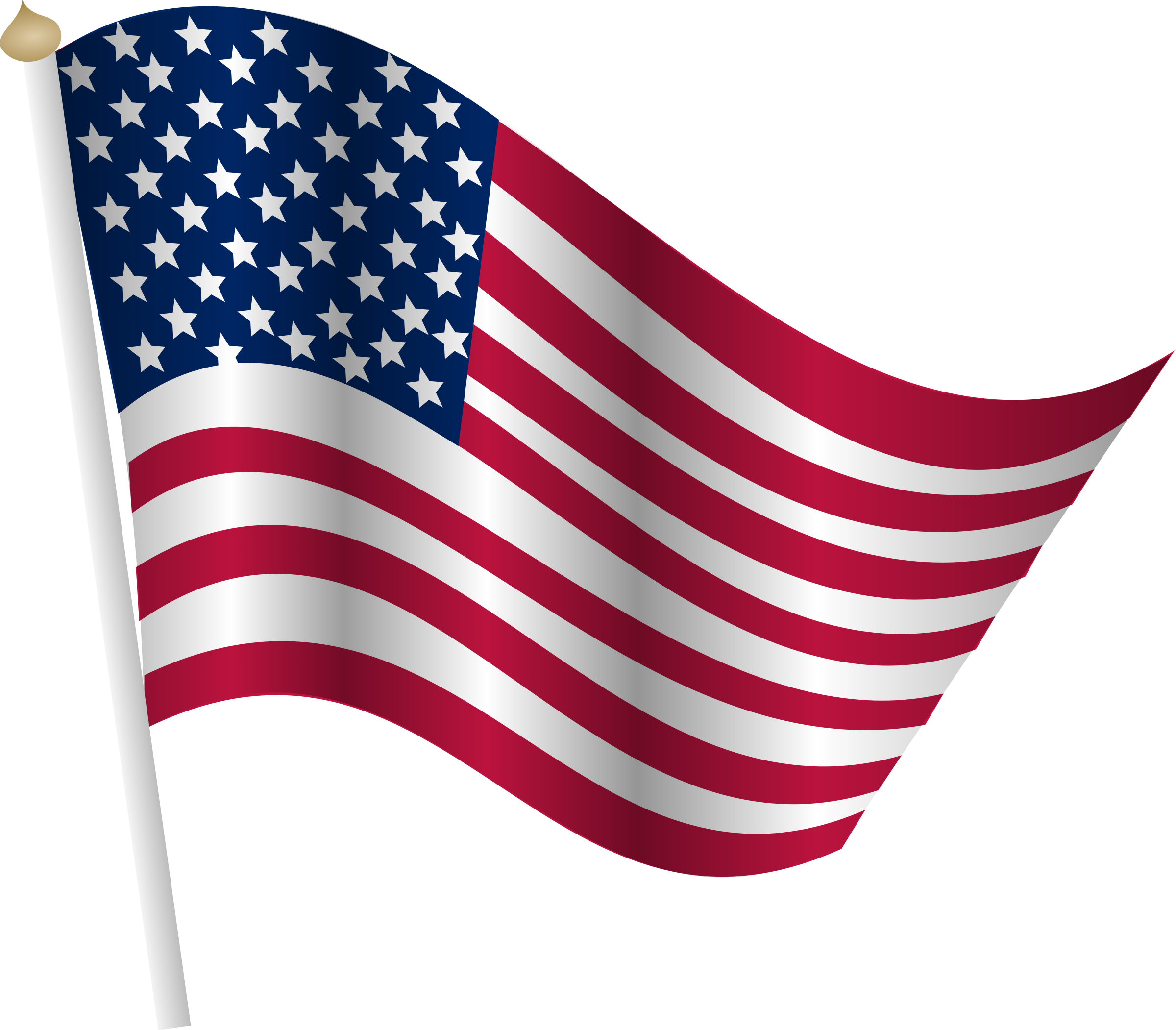 Iowa American Legion AuxiliaryGirls State
What you need to know!
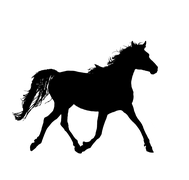 HISTORY-
Iowa Girls State is a premier program of the American Legion Auxiliary which became a reality  in 1946 when the first session was held on July 7-14 at Grandview College in Des Moines. This group of 5 devoted woman worked many hours during 1945-1946 to develop and implement the Girls State program.
	They were Mrs. Leona Ladehoff, Clinton:  Mrs. Margaret Hinderman, Wapello:  Mrs. Margaret Carr, Des Moines: Mrs. Kay Hanson, Decorah: Mrs. Beona Young, Bloomfield. They provided the leadership and took part in the first session.  Hawkeye Girls State as it was first known was set up with one county named Carr named after Margaret Carr, American Legion Auxiliary Department President in 1945, and one city Macrae, the first President of the Iowa American Legion Auxiliary and the first woman to serve as a National President from Iowa.  There were 100 girls and 13 staff attending the first session. 
	During 1947 through 1952, the program was being held at Grinnell College, Grinnell where they could accommodate more girls.  In 1948 the two- party system was established at a party convention, respectively.  The Nationalist party  (mascot Horse)and Federalist (mascot English bulldog).
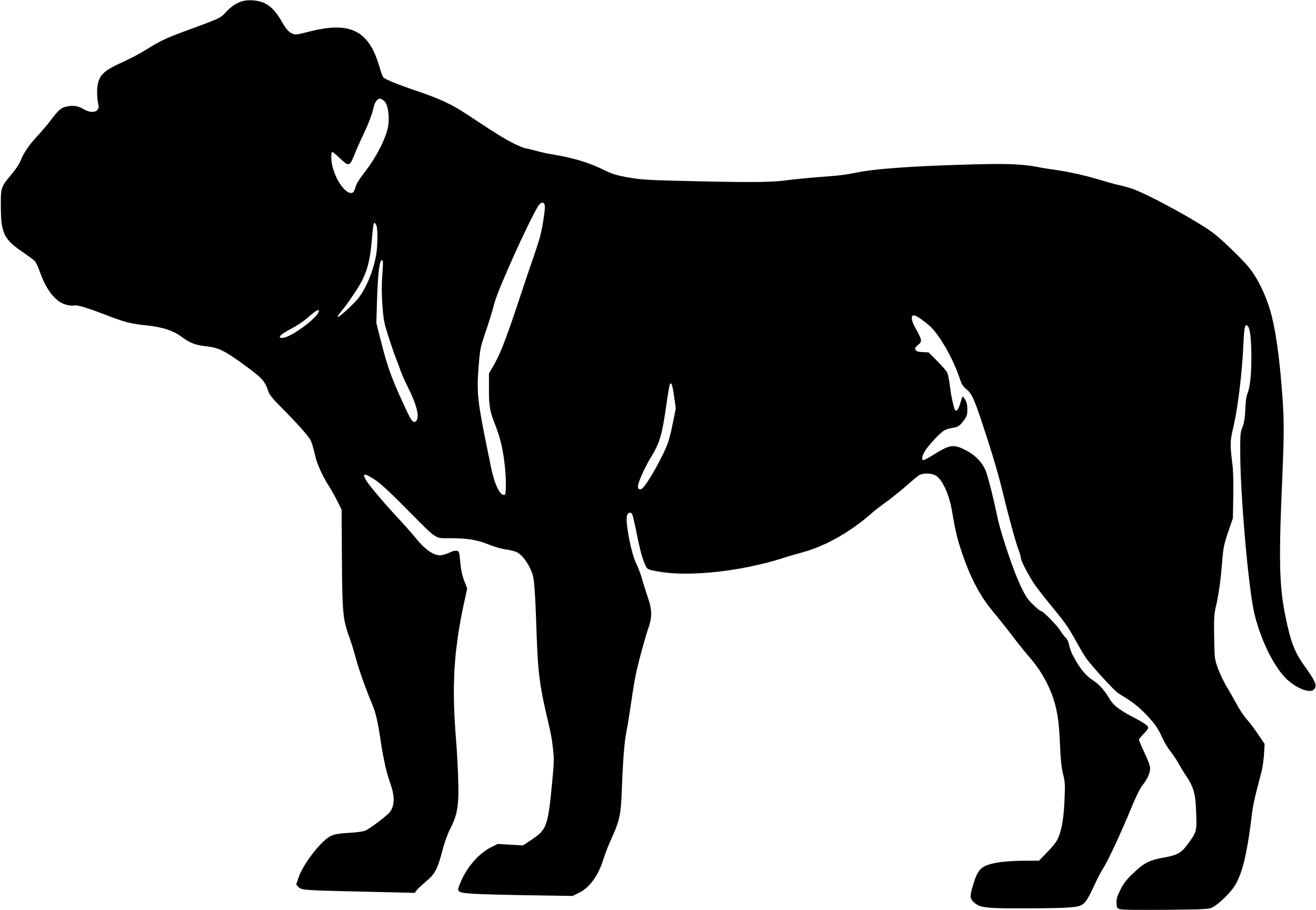 Since the beginning of the formation of Iowa Girls State program it has continue to achieve its purpose by leading, challenging and encouraging young women of Iowa to forge forward.  Believe in their self. 
The sessions have increased in number of attendees, changed directors, engaged staff and moved locations all the while keeping the objective and motto of the Girls State program in mind;

TODAY WE LEARN 
TOMORROW  WE LEAD
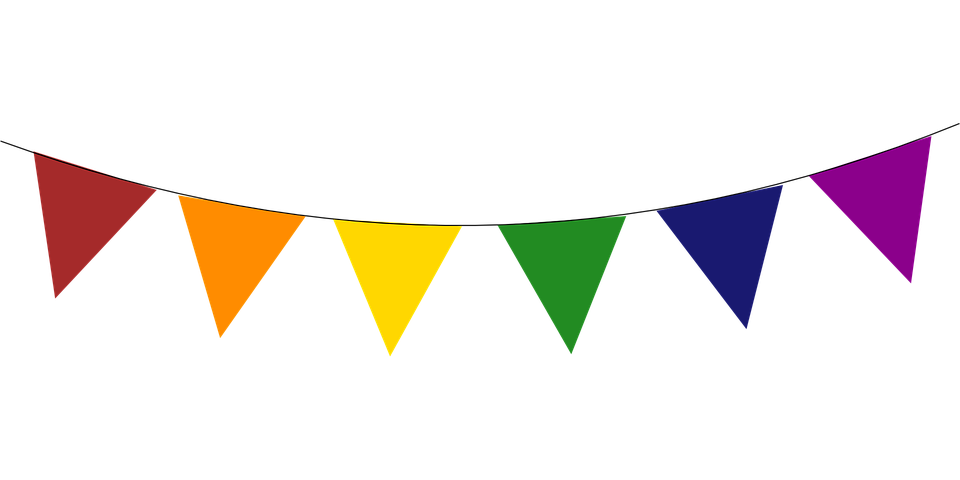 FIRST question each unit or post asks in the fall-	Are we sponsoring a young lady to Iowa Girls State?
Need to decide!!!
WHAT ARE YOU WAITING FOR?

		The Time is running out-
				Make a decision

Deadline for Unit or Post reserving a spot, two or three is DECEMBER 31, 2024.

Don’t delay the decision-  
		Why not send a girl for a great opportunity?
REGISTRATION for the sponsoring group
DEADLINE DATES
December 31, 2024		Registering your UNIT or POST	
                        	Reserve your spot or spots on CampWise. Reminder each spot is a $400.00 fee. This money will be due to CampWise after your selectee has completed the entire application and your unit or post receives an invoice. Remember, if sending more than one you may receive more than one invoice. DO NOT pay anything NOW!
Your unit or post will receive a “special” Code to be given to your selectee- same CODE for multiple spots. This is units’ or posts’  “special” code, related to your account. 

March 31, 2025 - Final date for selectee to fill out application.
		To check on your attendee(s) application process, you can log in and check.  Citizens may start the process as soon as she is given the code after the January 1.  COMMUNICATE with the selectee. 

April 15, 2025-	Unit Payment deadline
		If you have more than one citizen attending, you can wait to pay all of them at one time. But don’t delay.  Please pay the invoice to CAMPWISE, not the DEPARTMENT office.
Selecting your Candidate for Iowa Girls State
How to select your candidate
Decide how your group is going to select the young lady. 
Some groups use an essay for decision making. They ask each tentative  candidate to submit an essay describing why they want to attend? 
You can go to the school and ask their opinion. 
Use the in person concept for the interview process.  
A designated committee from the unit decides who shall attend, then the members vote on the selection. 

This is completely your units’ decision on how to decide to select your representative.
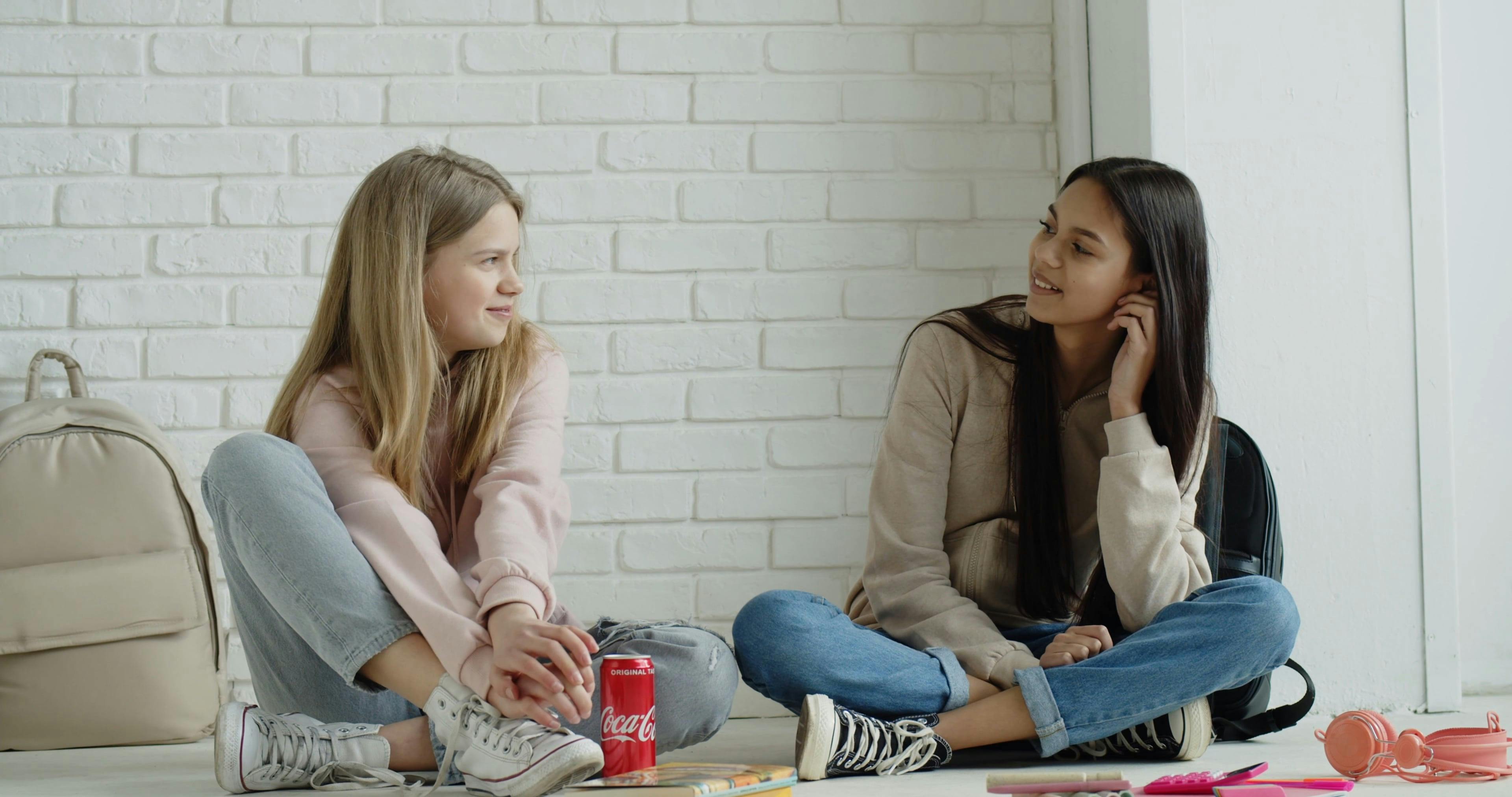 Who is the ideal candidate to attend?
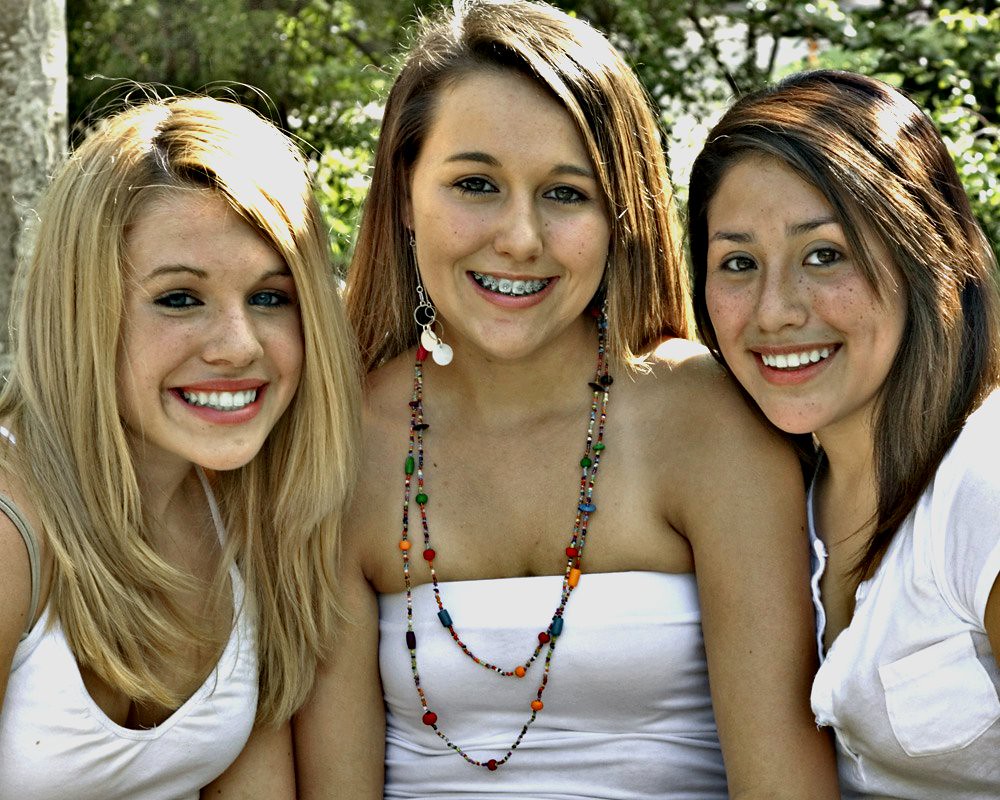 Candidates eligible to participate must have completed their junior year of high school and have at least one semester remaining, be a United States citizen or legal inhabitant of the United States as evidenced by a Green Card, or other United States government-issued documentation verifying a legal presence in the United States for at least the duration of the Girls State/ Girls Nation program. 
A student who demonstrates leadership potential and maturity to benefit from a weeklong immersive learning experience in a shared living arrangement with strangers.
A candidate who has demonstrated scholastic achievement. 
Taken from Bluebook
		Not listed in BLUEBOOK but highly recommended: 
A candidate who is both physically and mentally able to withstand 5 days of strenuous activity away from their normal activities.
After the selection of your candidate		What do you do?
Give your candidate the CODE that she needs to register on CAMPWISE.
Convince her to start the application process soon- no, she does not have to complete the entire form all at once. Wherever she leaves off, it will automatically return to that spot. 
COMMUNICATE with her often- Don’t just select her and forget her.  Contact her just  before deadline for application time  (March 31st)  Then  when the time for the session is to begin. Make her feel like she is the best thing since daylight.
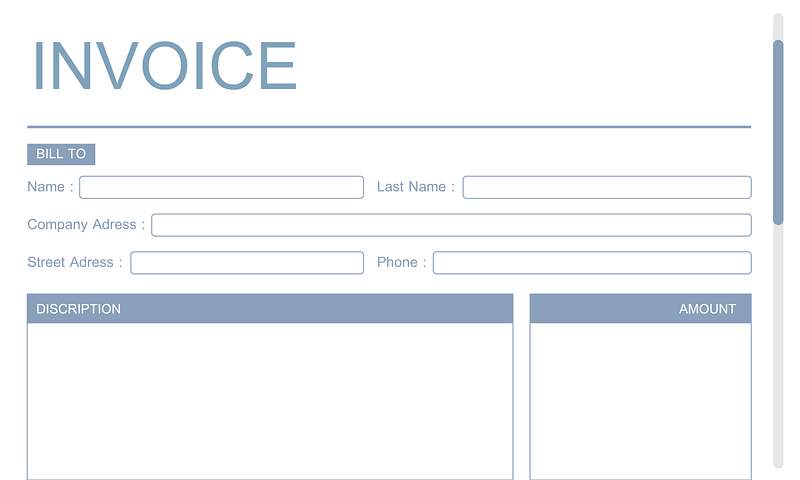 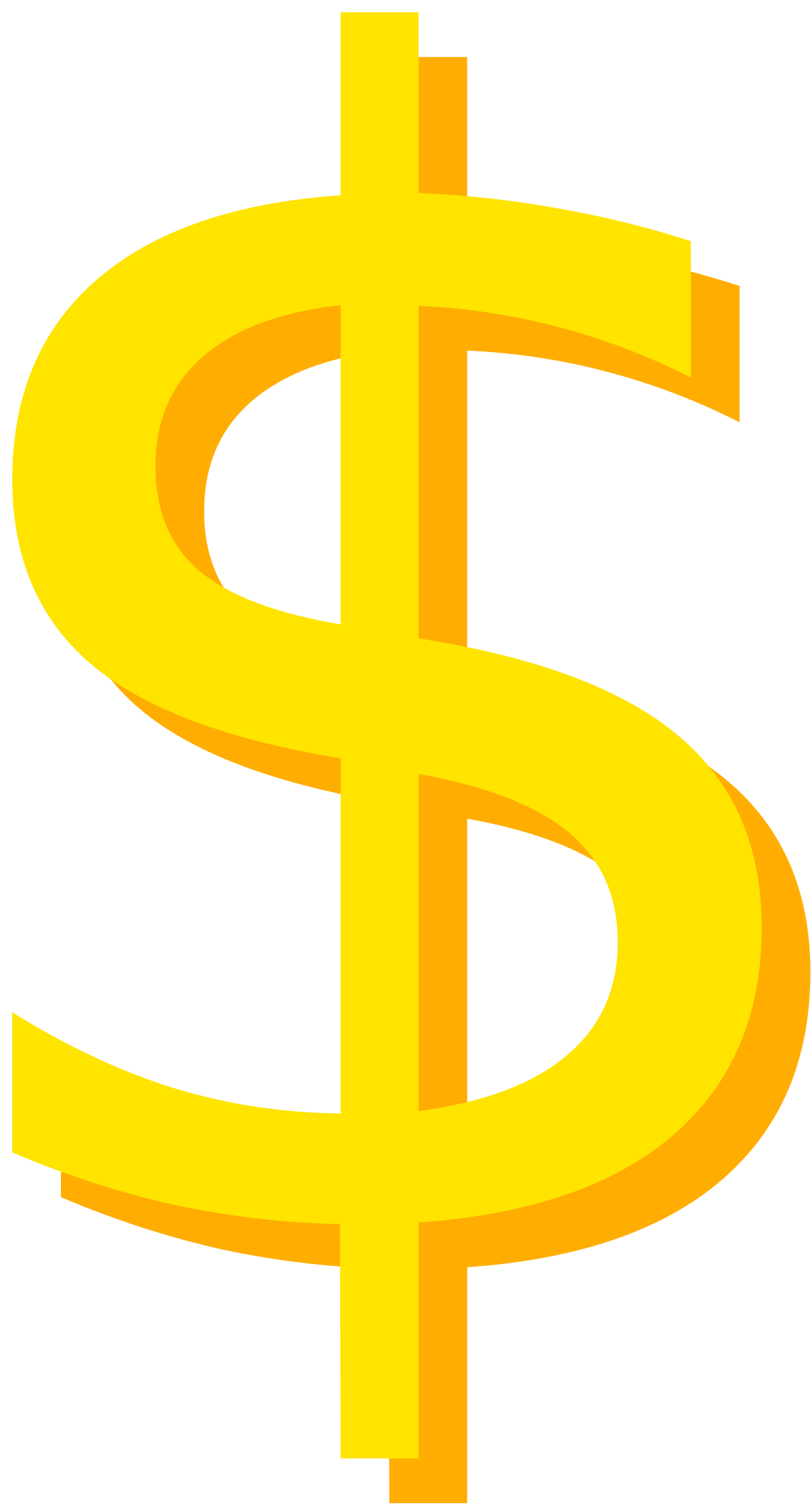 After,  your selectee has completely registered.  What is the sponsoring group’s next obligation?
Now the unit/ posts next step is.       Pay the invoice. 
 You will receive an invoice stating the amount due. 
($ 400.00 per candidate)
Get on the CAMPWISE site, sign in, then click pay invoice.   Your unit/post sends the money to CAMPWISE. They will submit to the department office.
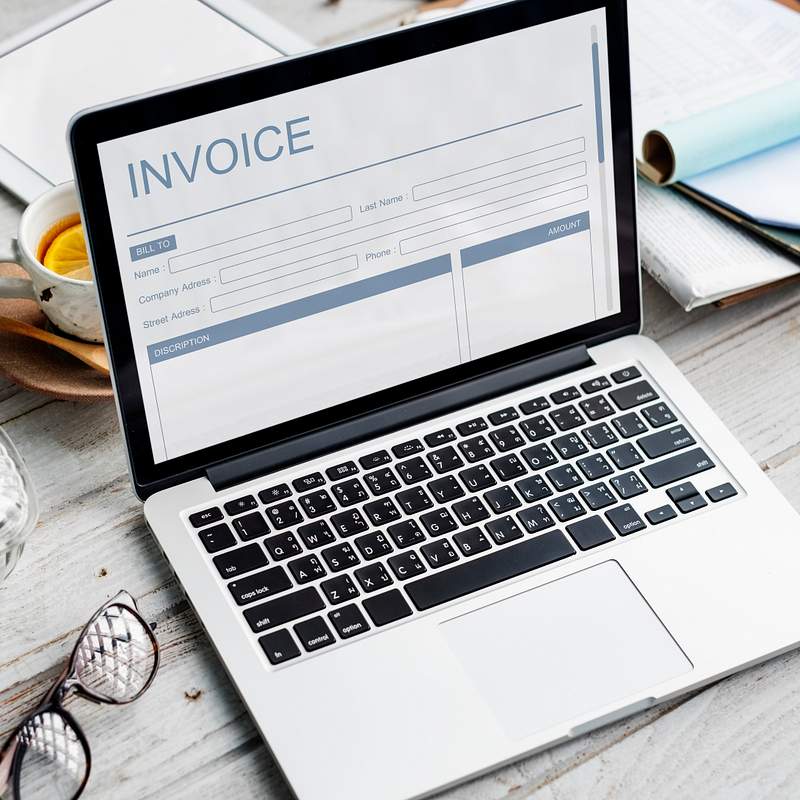 Make your selectee feel like she is the most important person ever.
Contact her to be sure she has completed her complete application by March 31.
Be in touch with her to ask if she has any questions
The first of June or before contact her and say how excited you are to have her represent your organization at this years’ session. 

Most important- Stay in contact, don’t just select her, then forget her.  

Remind her that she will follow-up with your unit by giving a report to the unit/post.
COMMUNICATE 			COMMUNICATE				COMMUNICATE
What does your sponsorship provide?
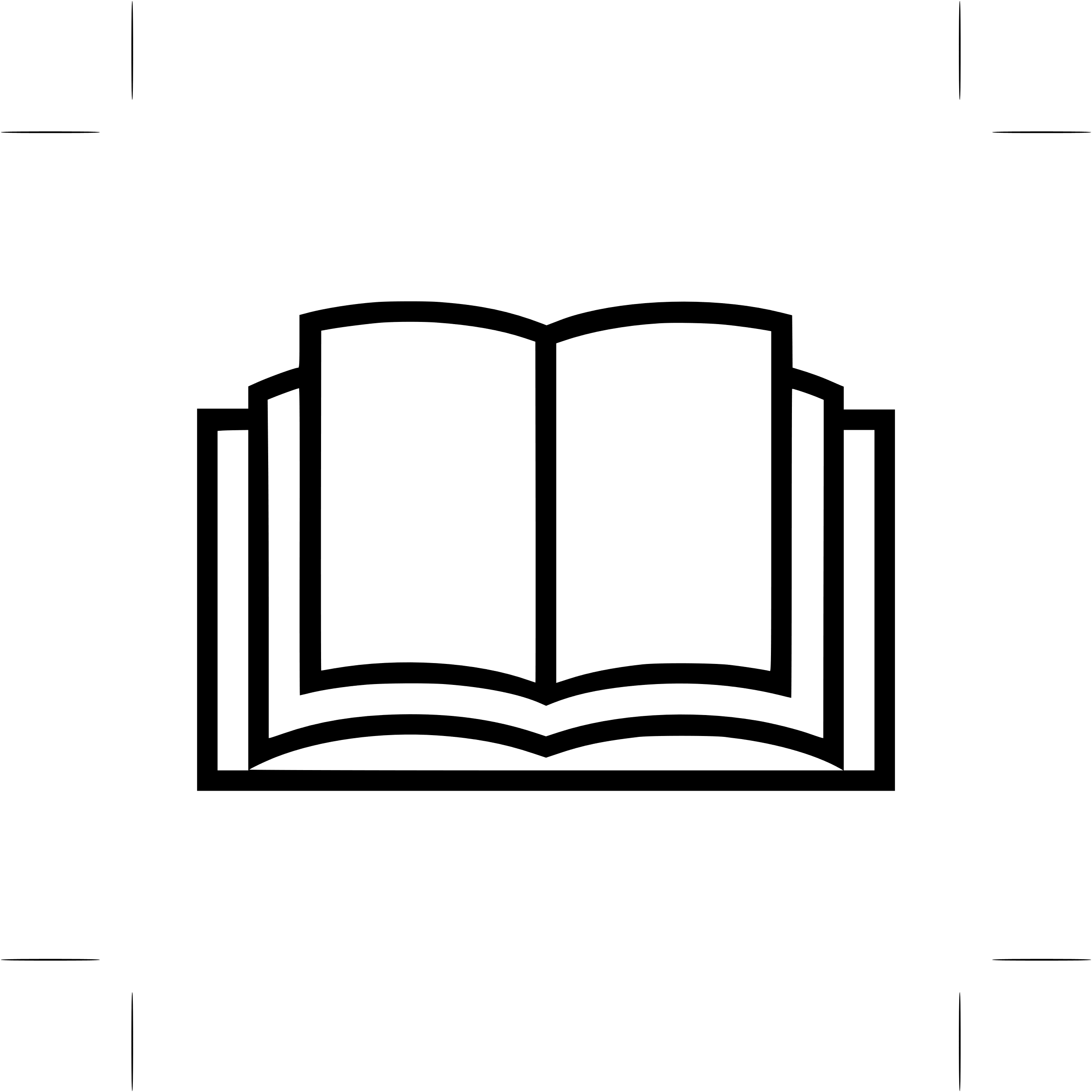 The Attendees Participation
Each attendee receives an official Girls State T shirt
The Girls State manual
The official Iowa Girls State Pin
A picture of the city in which she will be assigned to and a State picture
You are giving a young woman a chance to grow in self esteem, and self worth
You are helping in the growth of the Girls State program.
Memories and friendships that could last a Life-time.
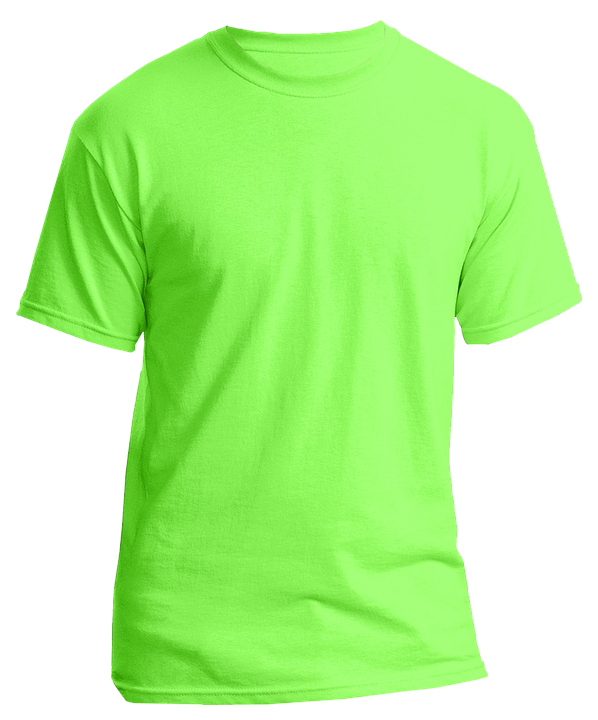 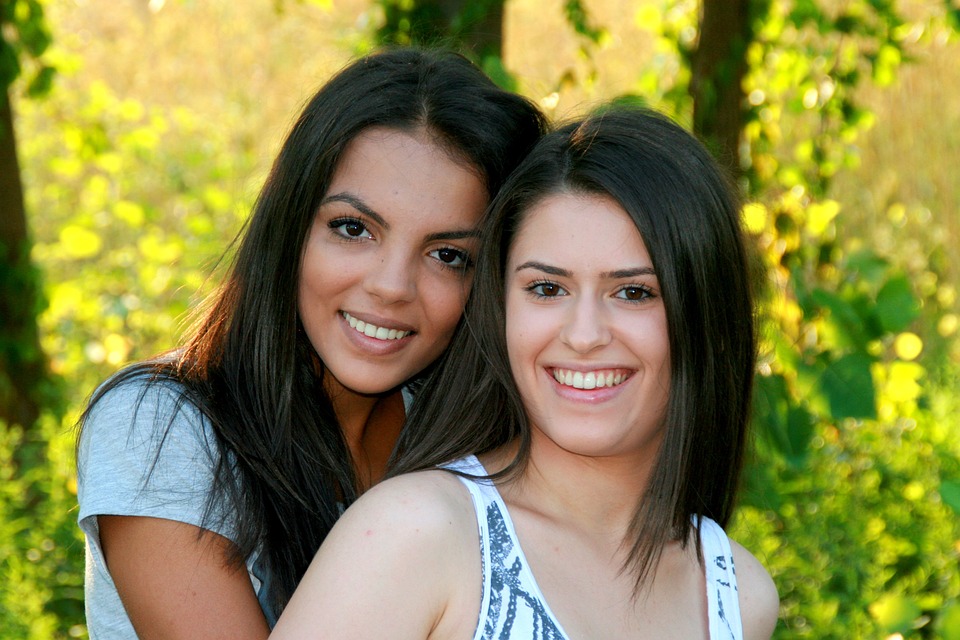 -NC
Packing List
Personal care items- shampoo, rinse, hairbrush, comb, soap, deodorant, lotion, whatever you use for personal hygiene
Professional Business Clothing- such as dresses, slacks and blouses, dress suits.  NO blue jeans, athletic shorts, tank tops, halter tops, etc.
Dress Down Clothing- Bermuda shorts, etc.   No short shorts
Nightwear	 shower shoes	 Formal attire
Bedding- Twin XL sheets (top and bottom), Blanket, pillow and pillowcase
Towels and washcloths	Mirror 	Umbrella
Fan 		Sunglasses		clothes hangers	
Jacket	Comfortable Shoes (flats are a good choice)	
Personal Medicine	Hook for towel drying	
Cell Phone (personal use during free time)
Cash/ Card for Girls State Store		Water Bottle
Bandaids	Tote Bag or Backpack	
Pencil/Pen	Notebook                      Laptop 	
Leisure wear may be worn during your free time
DO NOT BRING-  pre-printed campaign Material			
Always use discretion when packing-  they bring it – they carry it.
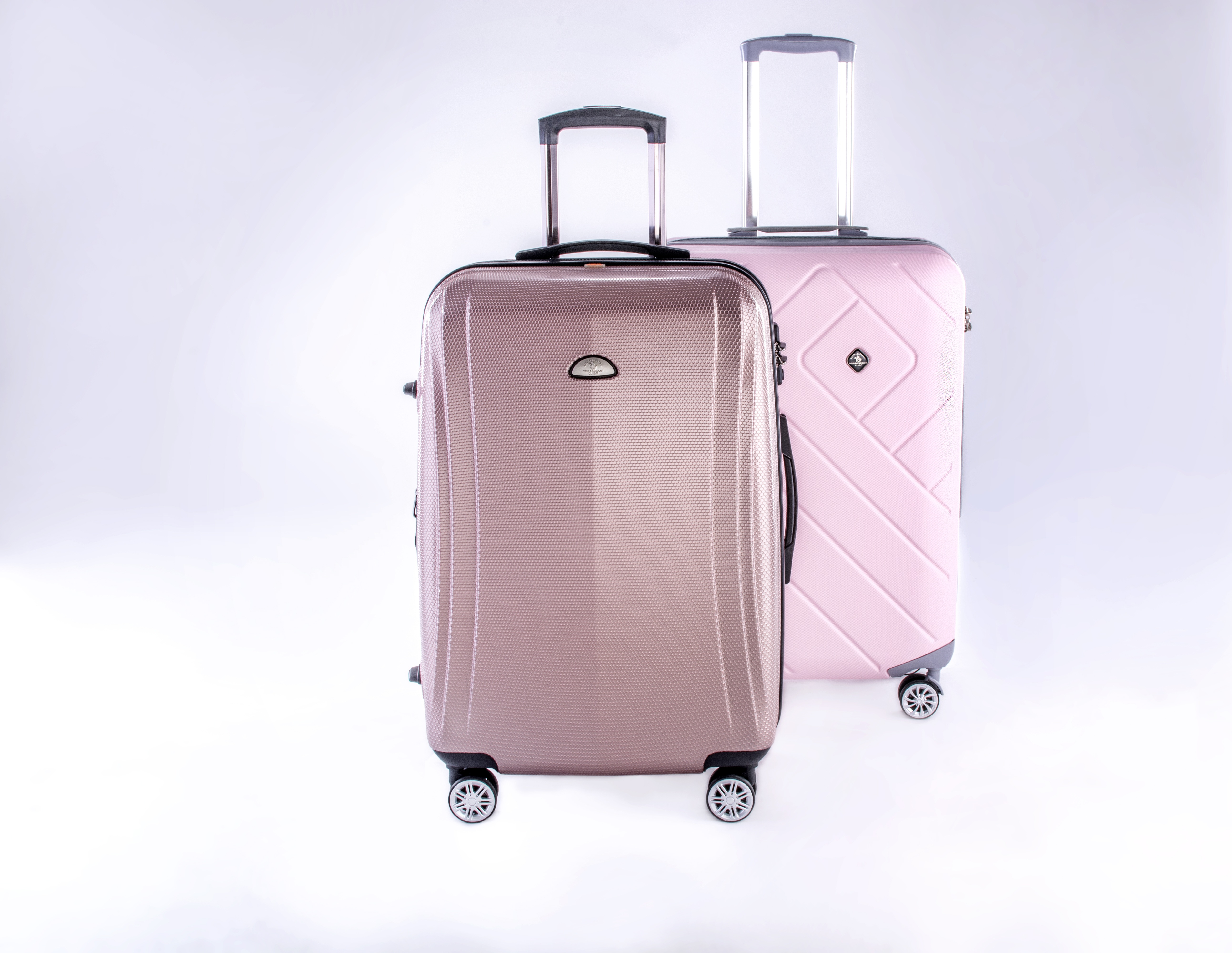 2025 Session	Iowa American Legion Auxiliary Girls State
Date:	June 15-20, 2025
Where:    Drake University.    
 Des Moines Iowa
Registration:  Citizens check in from 10 am till Noon		Olmsted Center
No lunch is served at Drake University for attendees 
The first meal served is the evening meal
Final Flag Lowering and Inauguration:  June 20-  5:15 Flag with inauguration commencing at 5:30  (tentative times)
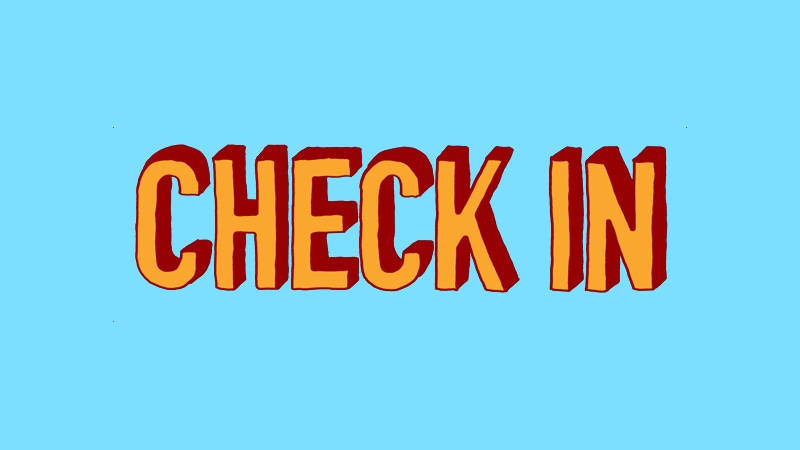 Arriving                                       Checking in  at  Girls State
TIME To Meet the District Counselors
IOWA AMERICAN LEGION 				AUXILIARY GIRLS STATE Experience Begins
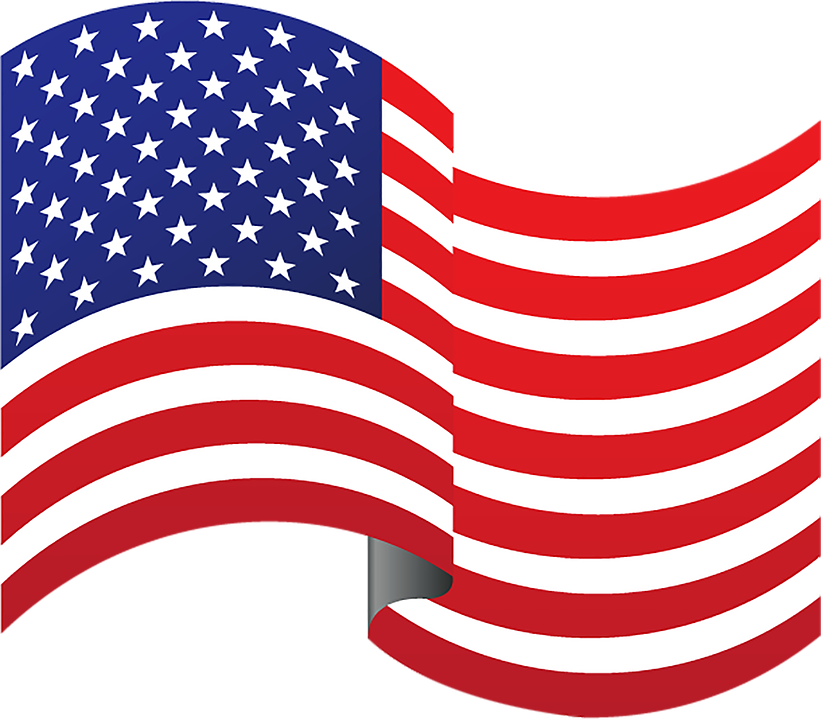 Clothing attire for citizens are Professional Business Attire
The Iowa Girls State Board believe young ladies act the way they are dressed. 
SUNDAY     1:00 PM		Flag Etiquette
1:15 PM	Opening Ceremony
Pictures are taken
	
	Government begins starting with the District meeting
Each citizen will be in precinct 1 or 2, either a Nationalist or a Federalist (depending on the color of her neck wallet)	


Federalist
				               			                       Nationalist
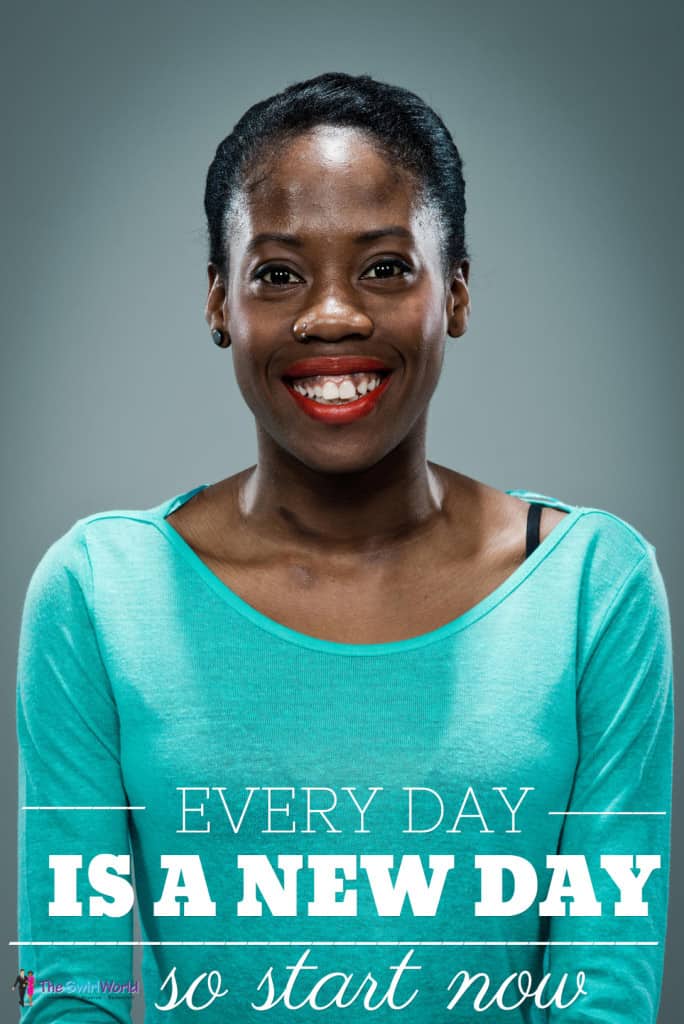 Daily Schedule:  everyday is the same but different in one way or another
Get Up	Breakfast		Flag raising (weather permitting) 
Morning Meditation (Dept President, Governor and district residents)	Mass Meetings		
Lunch	Mass Meetings Some days we have a quest speaker  	Chorus	
Supper	Flag Lowering	 	Guest Speaker		Mass Meeting
Reflections	District Meeting	Good Night Lights Out	Room Checks

Every morning there is running offered to the citizens  (5:55 am) but no one goes alone- at least one staff goes with them. 

As you can see- there is very little down time spent.   Busy citizens create more memories and cause less trouble.
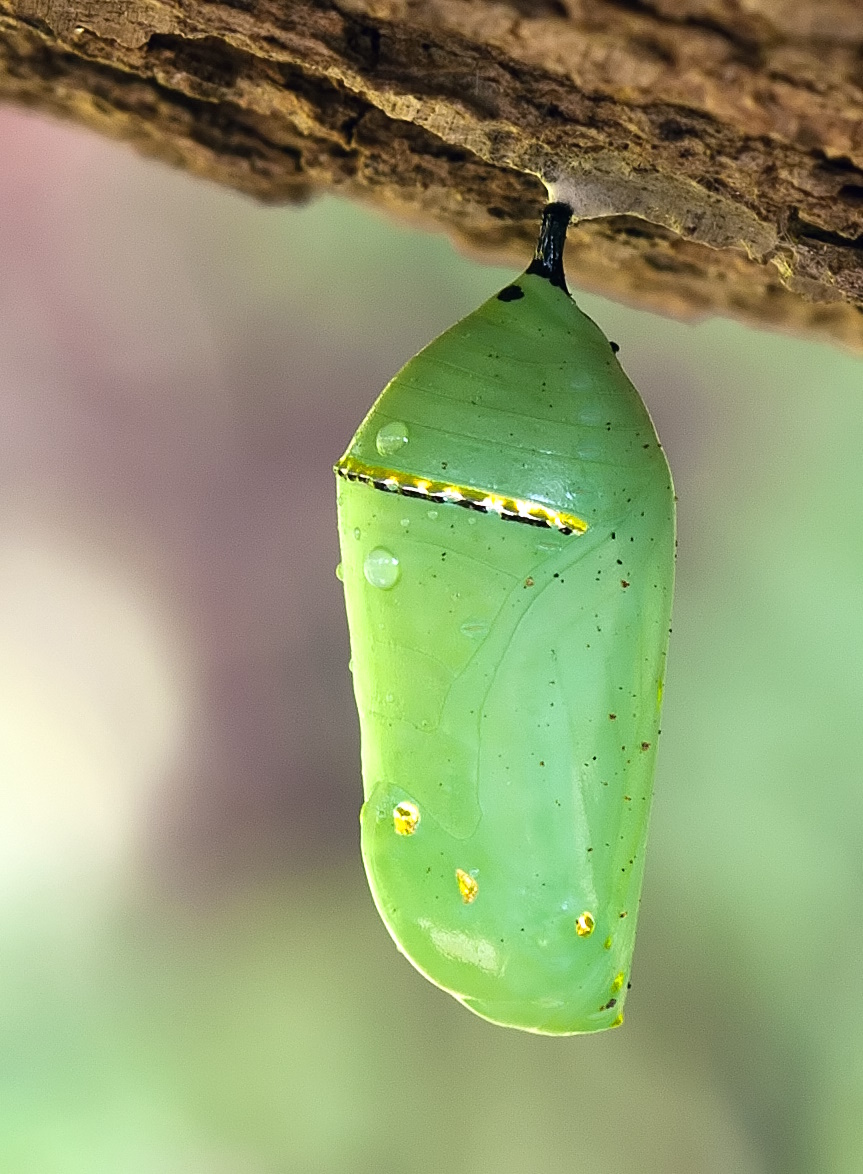 Do you wonder what changes for the citizen?
They have grown into young women who found out about themselves.
They found they could speak to a group of 300 plus 
Their self esteem has abounded
They possibly found a new best friend that will last a life-time
They discovered you can lose and still carry on.
They found they could live with their peers and survive.
They could live without their  significant other, sports, etc.
			and the world keeps moving.

The citizen arrives Sunday,  then by Friday evening 
many have changed, they have grown and excelled.
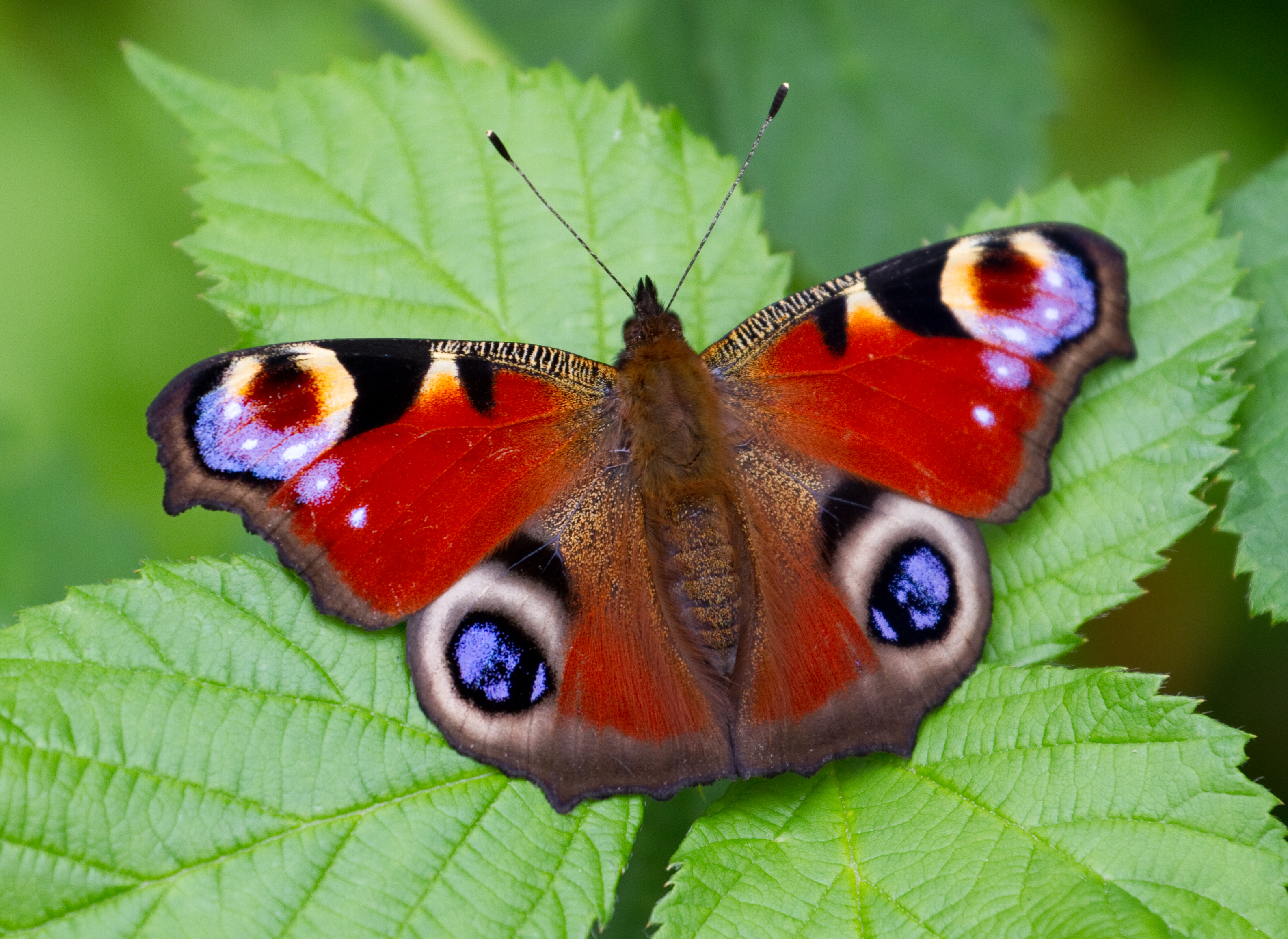 American Legion Auxiliary Girls State Store
T Shirts
Nat and Fed T shirts
Sweatshirts hoodie
Pillows
Zippered sweatshirts
Pajama Pants
Personal items
Notebook
New items added
We take 
	CASH 
          Debit or Credit cards
 Paper checks
BUY in person or ONLINE
Days open.  Sunday through Friday  Evening 	Hours:  TBD
SCHOLARSHIPS
There are several scholarships offered at Girls State. Each year is different so we can not say exactly how many will be available each session. 
The Samsung Corporation does offer one scholarship for a girl state citizen and a boy state citizen  to be submitted for consideration from each department. Eligibility:  a descendant of a veteran- plus points to be a Korean War veteran descendant.  Community service points, essay points, GPA points plus more stuff are all considered in the selection process on the state level.  Ask your representative to do the footwork or application as they say- Try for it- What does any student have to lose?  No, it is not an easy application, but well worth time spent if sent on from each state.   Check it out under the American Legion website.
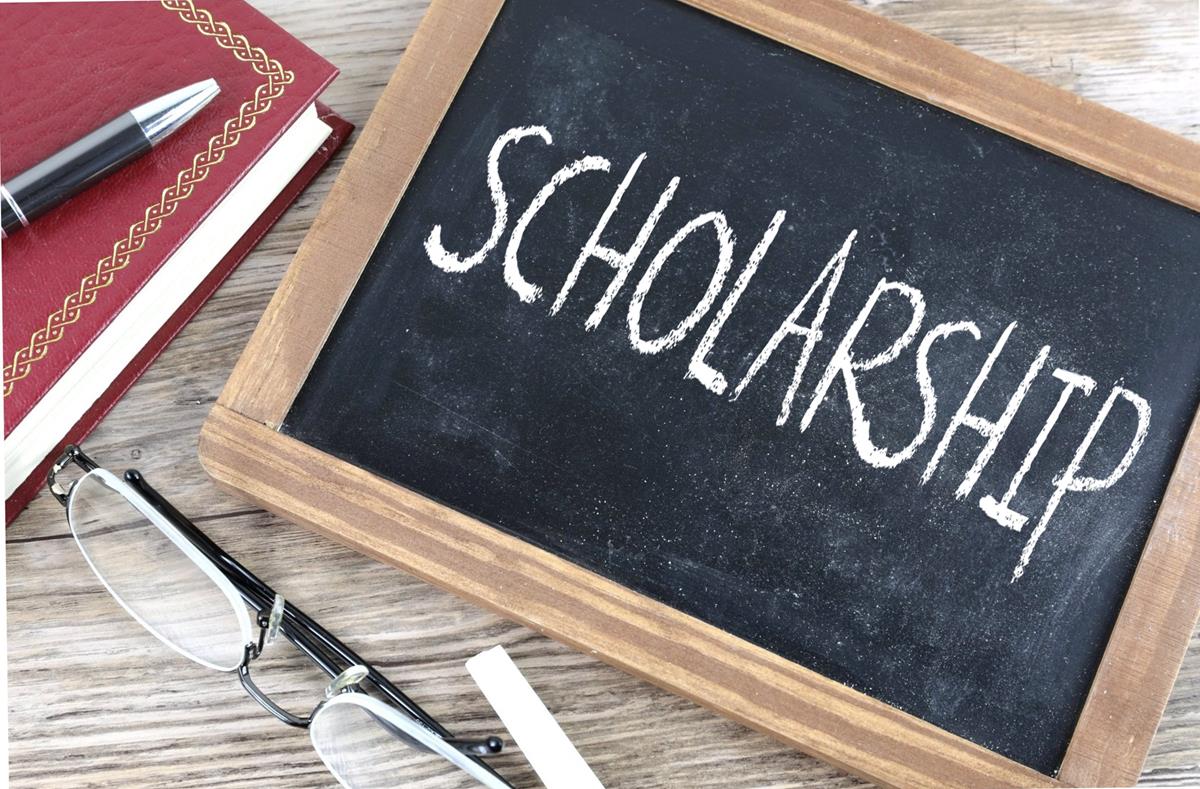 Chorus ….   Parliamentary Procedure
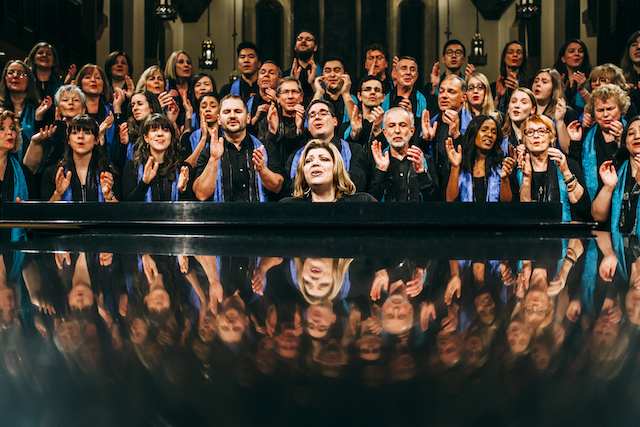 Every citizen joins the Chorus at Girls State
	They all don’t like to sing but the Choir on Friday at 
Inauguration is fabulous.


		Roberts Rule of Order is a major  at Girls State each 		year. The use of parliamentary procedure is used intensively 			during city meetings, county and state party conventions, plus in 		the House of Representatives and the Senate.   Remind your 			attendee to brush up on parley pro. They will feel more 				comfortable if they do.
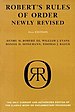 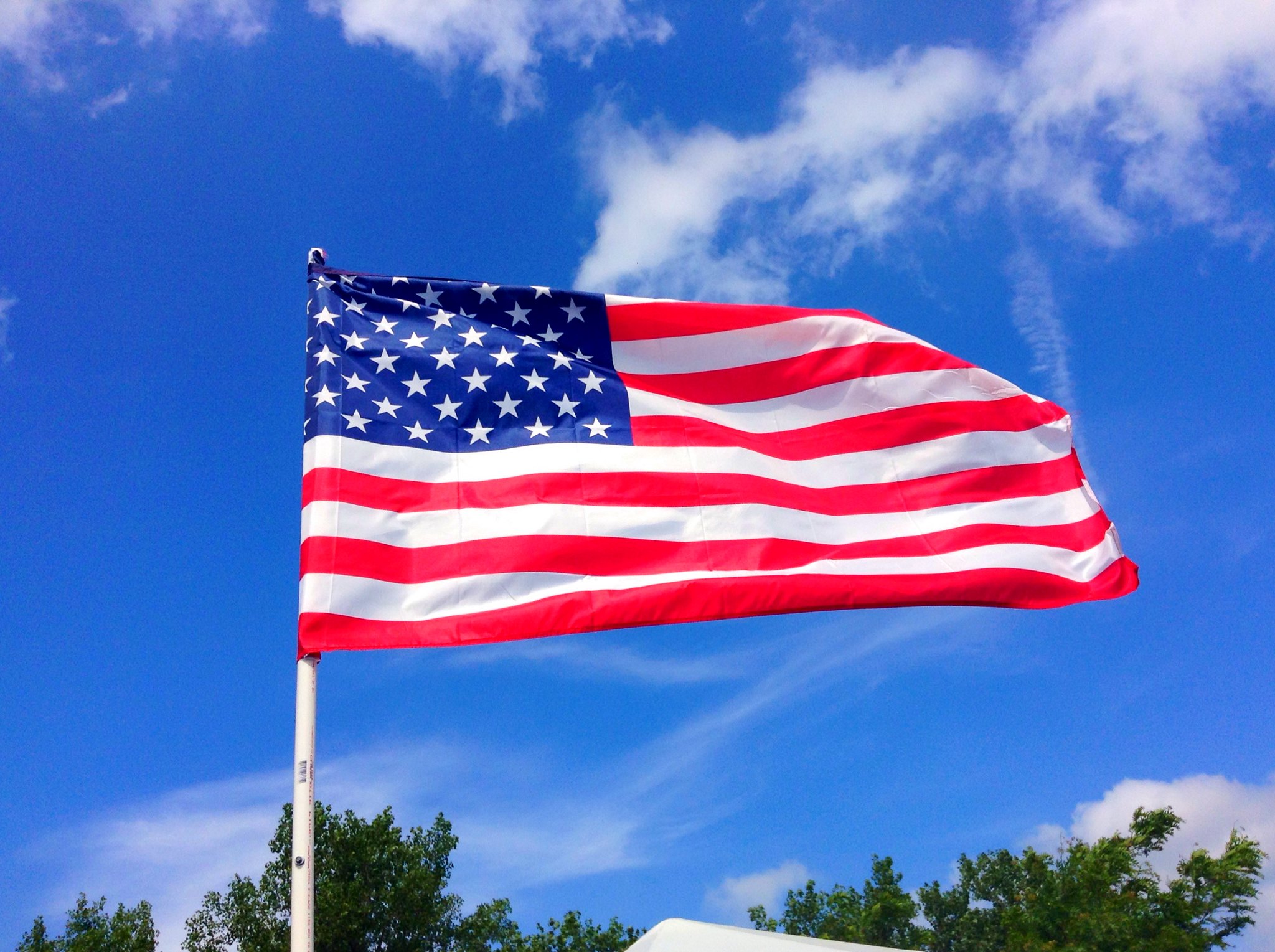 FLAG RAISING AND LOWERING
Every citizen in every district is given the opportunity to participate in the  flag ceremony. Each District’s citizens will be given the chance to be in the color guard for the lowering or raising. The Counselors asks for volunteers- each citizen can volunteer. 
Encourage them to take the challenge.
Participation….     Volunteers…	Chances…
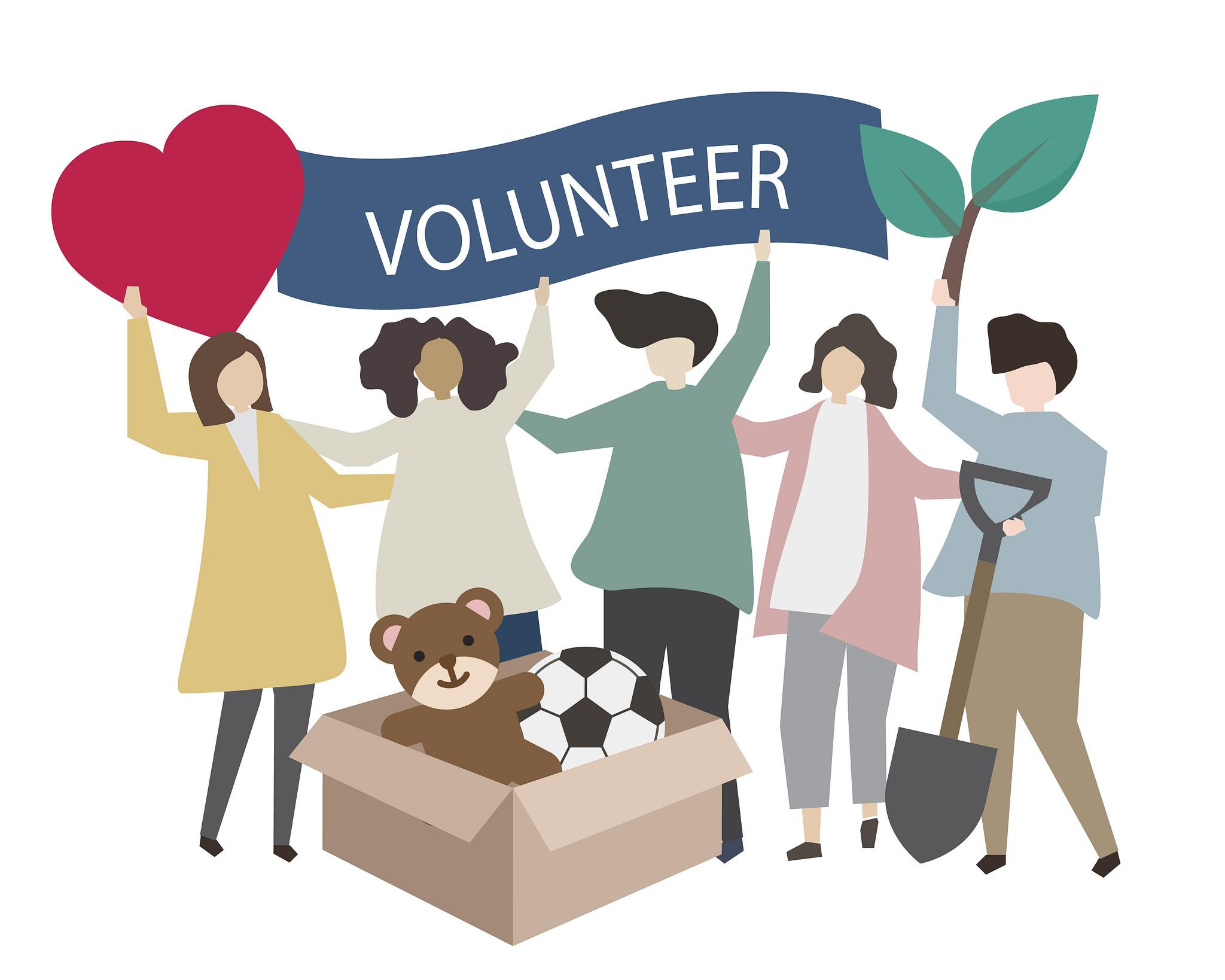 Participation is encouraged several times during the week.  
Citizens may volunteer for a variety of tasks
Morning meditation
Flag ceremonies
Evening reflections
Encourage them to get out of their comfort zone.     Take a chance-
WISH LIST	What would the Girl State Board like to have? 	A question that is hard to answer but we put our thinking hats on and decided  these items would be great to help the program.
1.  An engraved Gavel for each city’s mayor to use, then to be able to take home as a keepsake for her time serving as a mayor at this years’ session.     4 needed

2.  Purchase a seat on the field trip bus. Roughly $30.00 per seat. 
3. Gift Cards for Walmart, Hy Vee, Walgreens, Sams- or Cash. Please send gift cards to Bev but all cash goes directly to the department office.  The gift cards will be sent to department as soon as they are recorded. 
4. Cash for staff meals on Saturday evening, Sunday breakfast and lunch.  Drake does not start serving until Sunday evening. 
5. Cash for incidentals. 

Thank you for all the support- monetary, sponsoring, participating,  and sharing the info.
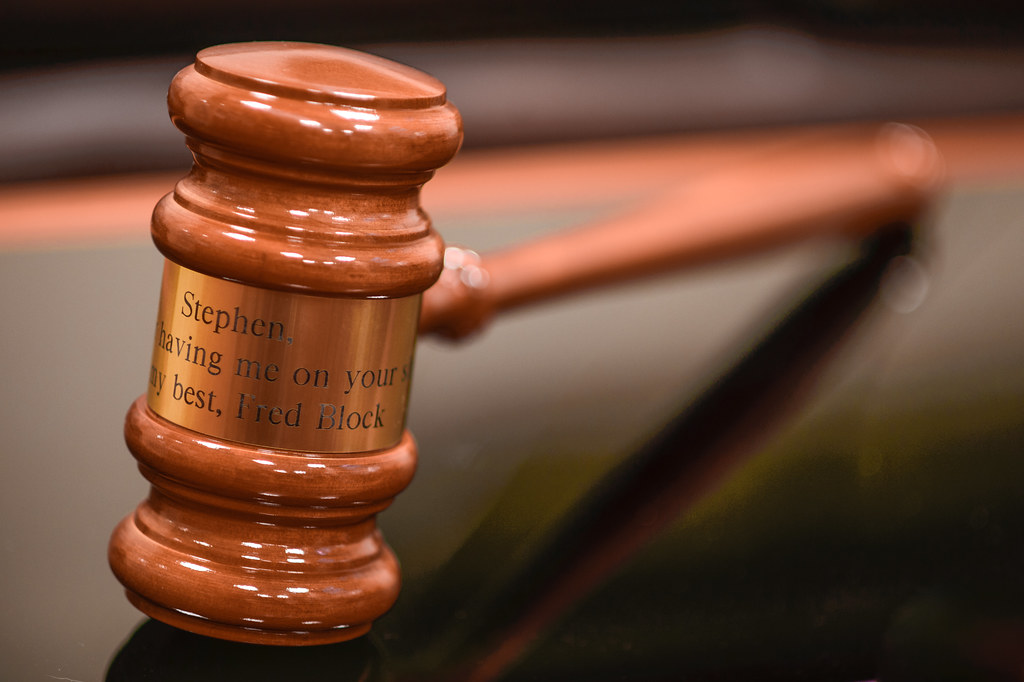 This Photo by Unknown Author is licensed under CC BY
Days of the Week	with	Focal Point
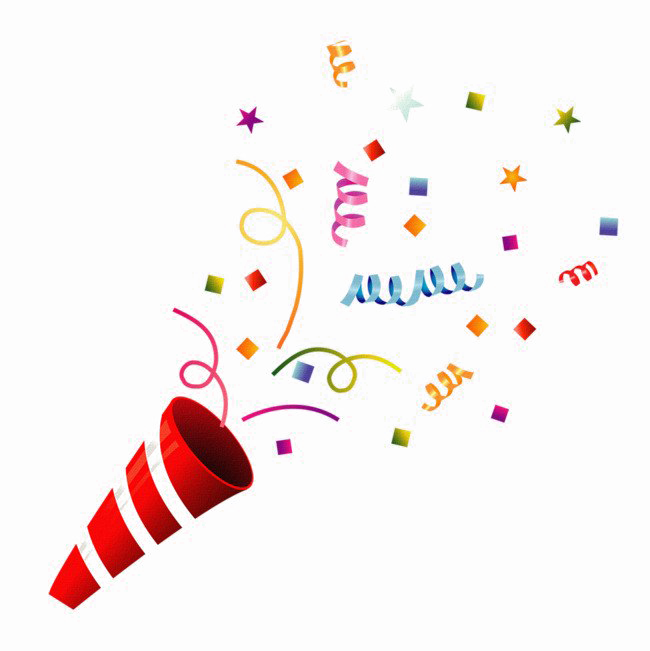 MID WINTER FUNDRAISER
The traditional silent auction during the Mid -Winter Conference will continue but we will have three  different categories:  
You can decide to donate a “Themed Gift” of your choice by filling a basket or box with items such as edible foods, gift certificates or any related product. 
“White Elephant” including gently used or new merchandise or 
Bake Sale   
We are asking for participation from individuals, units, counties, and districts. 
Hopefully, many will help by donating to the auction and participating in the bidding.
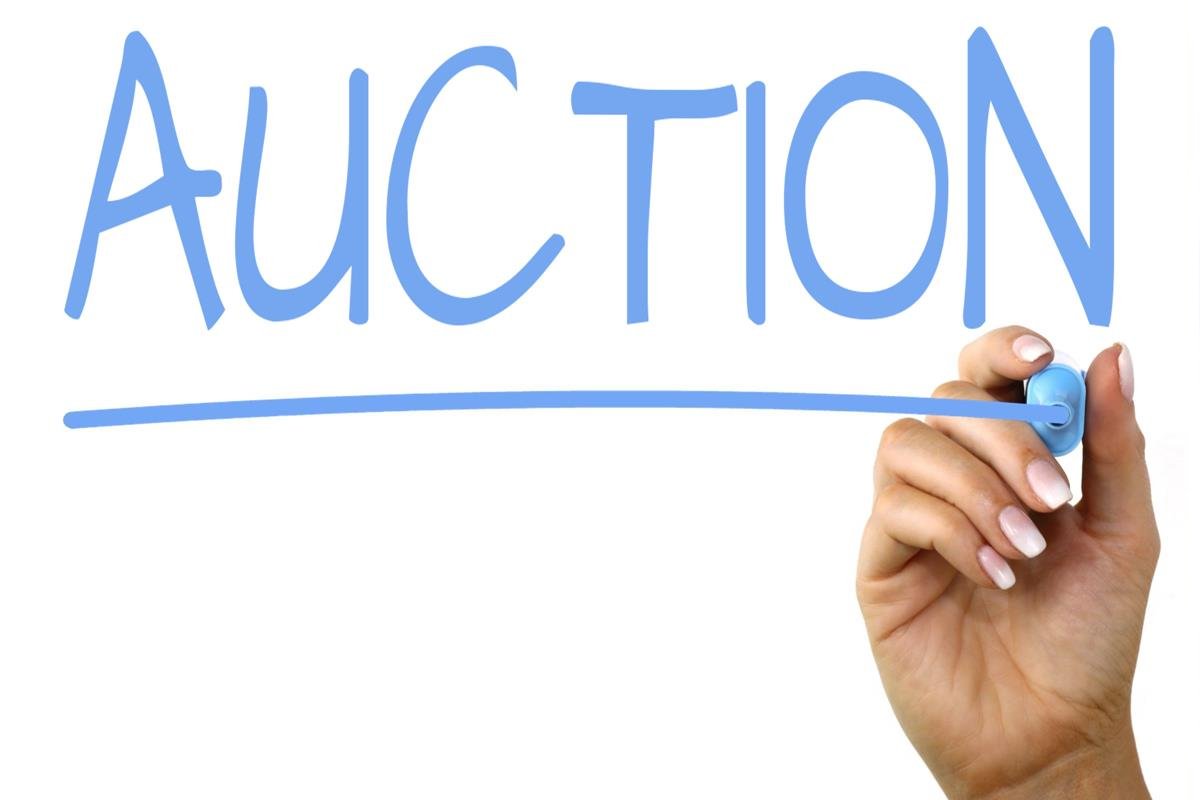 WHAT?
WHERE?
WHEN?
WHO?
WHY?
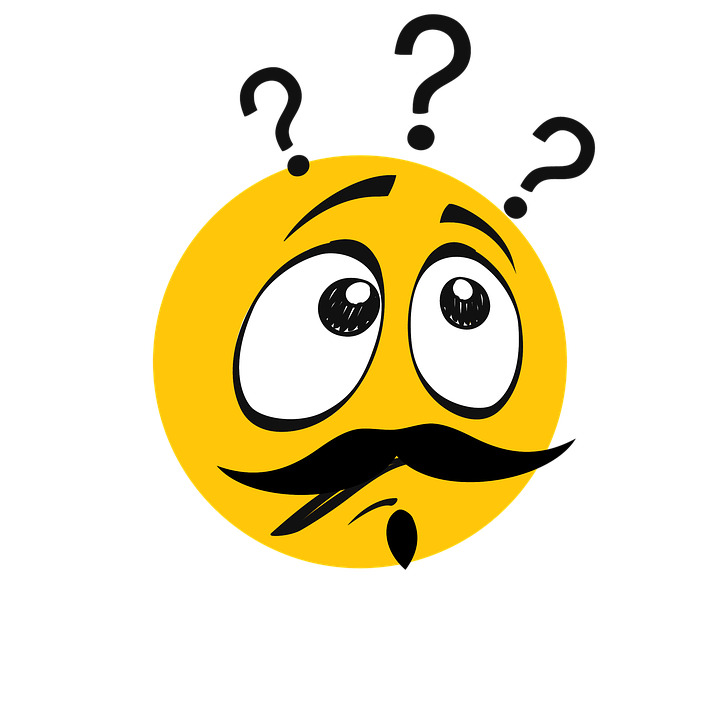 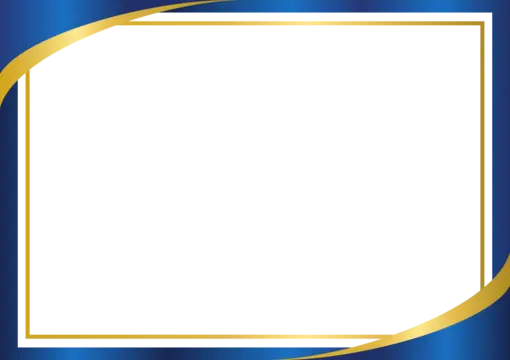 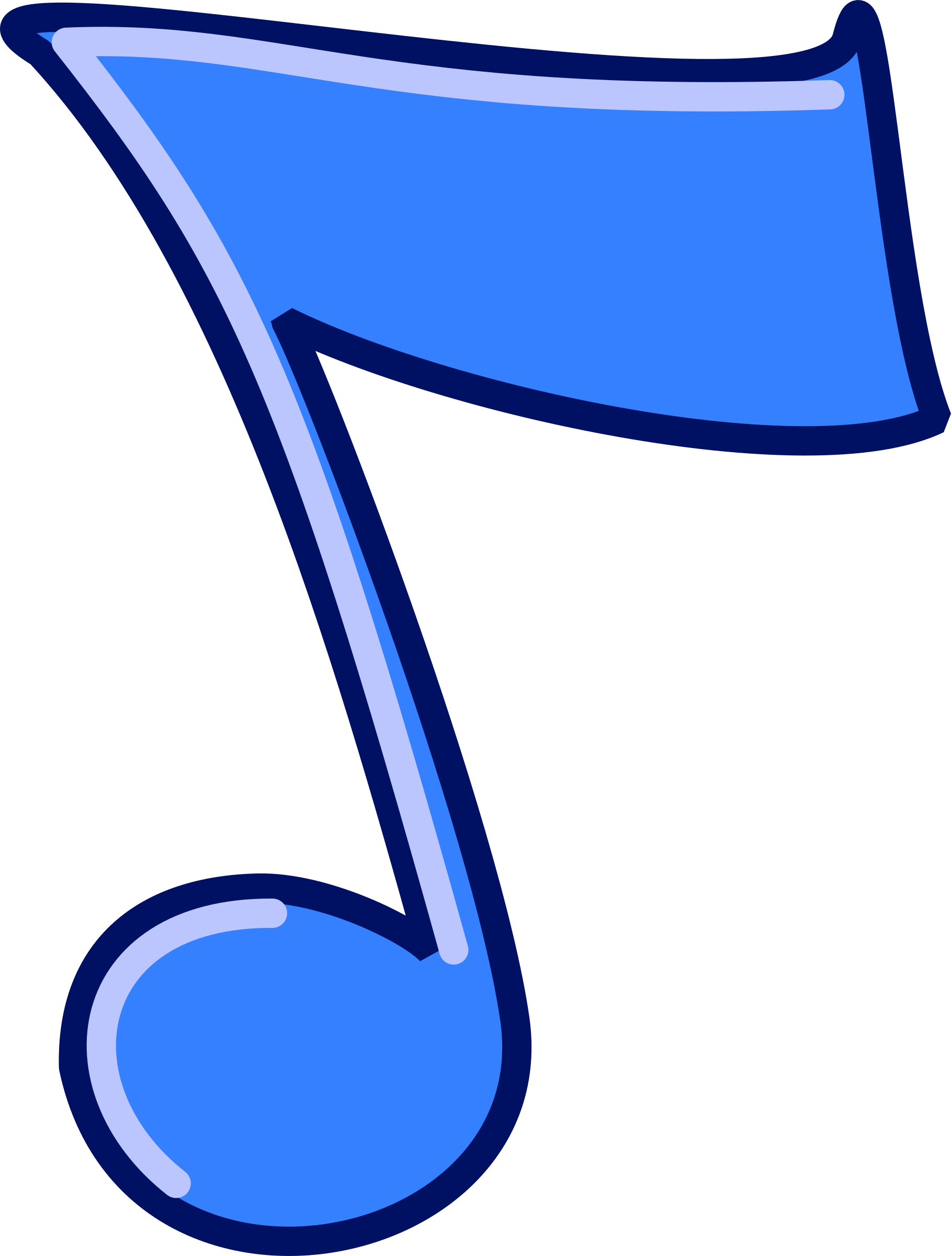 A 		of  APPRECIATION
A huge and grateful THANK YOU is extended from the Iowa Girls State Board.
Without the generous support and donations from the entire Department of Iowa American Legion Auxiliary, the American Legion and the Sons of the American Legion members we would not or could not continue to Grow and keep on giving young woman the chance of a lifetime.  The opportunity to attend the Iowa American Legion Auxiliary Girls State. 

Two small words that mean  so much:   THANK YOU…